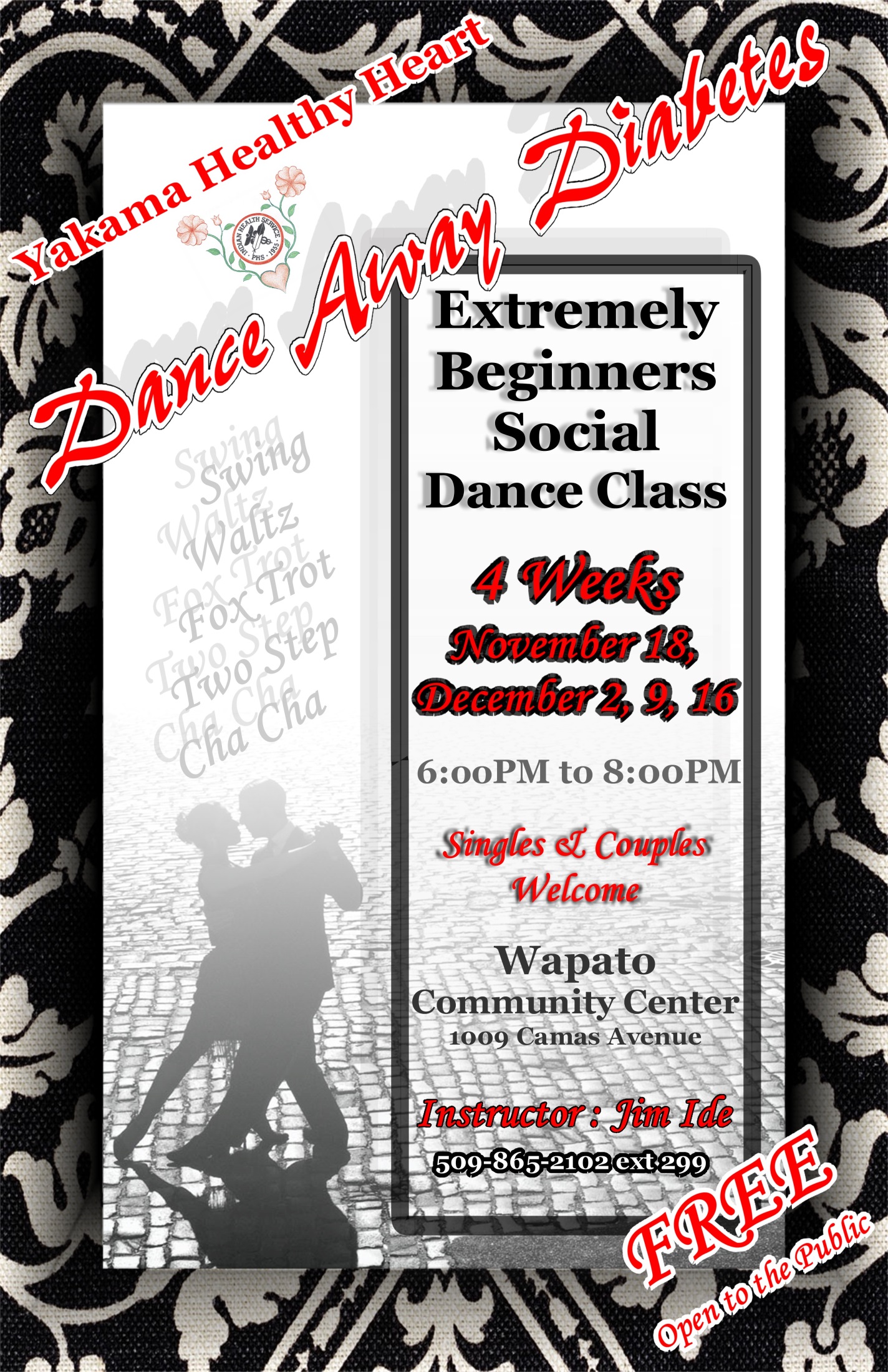 Dance Away Diabetes
 Yakama Indian Health Center